Ethnic Studies and Transfer: TMCs, CSU Area F, CCC Ethnic Studies
[Speaker Notes: SC]
Presenters
Stephanie Curry, ASCCC Area A Representative
Karla Kirk, ASCCC North Representative 
Dr. Aisha Lowe, CCCCO Vice Chancellor Academic Affairs
2
[Speaker Notes: SC]
Breakout Description
The passage of AB 1460 and the establishment of a CSU Area F requirement of ethnic studies has had a significant impact on transfer for community college students. This breakout will discuss the implementation of this new requirement and how colleges are working with their academic senates to support students in transferring with the Area F requirement completed. It will also highlight C-ID efforts to create ethnic studies transfer model curriculum (TMC), the precursor to ethnic studies ADTs, and the Ethnic Studies graduation competencies that will be required of degree completers in California community colleges.
3
[Speaker Notes: SC]
History of Ethnic Studies as Discipline
·       San Francisco State University supported the first Black Studies Program in 1968, which became a department a year later. Between 1969 and 1973, roughly 600 programs and departments were created. Currently, approximately 200 Black Studies disciplines throughout the United States strive to discover the African roots of humanity, challenge the status quo and critique social policy. 
·       The Black Studies programs at California Community Colleges like Merritt College and Fresno City College was established in 1969 in response to student protests on campus demanding inclusion of the African American perspective at institutions of higher learning and for institutional support of equality on campuses around the country. At the same time Chicano Studies programs were being established at UCLA. over the next decade.
·       Ethnic/Cultural Studies programs developed and were integrated into the field of Social Sciences in the 1990s, with many Ethnic Studies alum earning degrees in Sociology, Psychology, English and Counseling, among other fields.
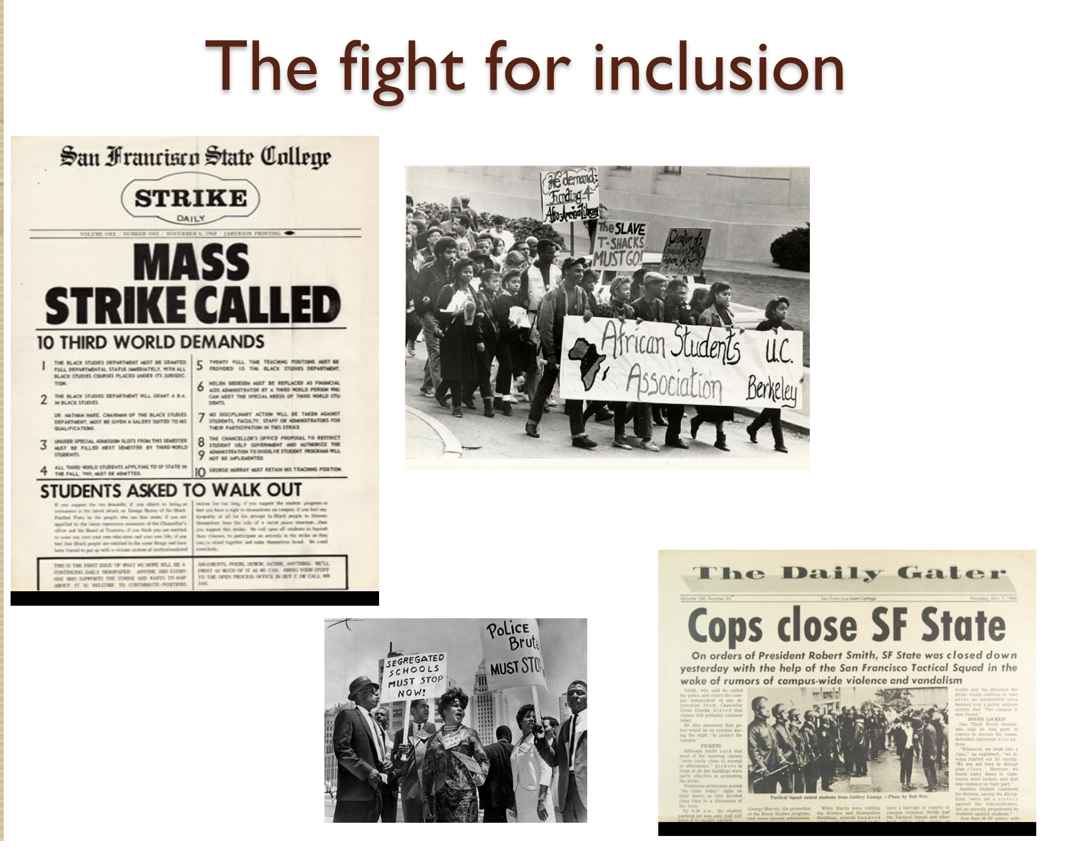 4
[Speaker Notes: Karla- I have an image for this that I will email to you.]
Defining Ethnic Studies Discipline
Ethnic Studies is the umbrella terms for the department/area that houses programs/courses in the four following disciplines:
African American/Africana/Black Studies
American Indian/Native American Studies
Asian American Studies
Chicano/a/Latino/Mexican American Studies

“Ethnic Studies” can also represent an introduction to comparative Ethnic Studies courses that is centered on the four above disciplines.
5
[Speaker Notes: Karla]
Why an Ethnic Studies Requirement?
Authored by Assembly member Dr. Shirley Weber and sponsored by the California Faculty Association (CFA), AB 1460 reflects 50 years of student, faculty, and community advocacy for curriculum reflective of and pedagogy responsive to the diverse demographic of the state. California senators cited that education scholarship has well documented the positive academic outcomes for both students of color and white students who enroll in Ethnic Studies courses, as well as the need for the California State University (CSU)—the largest and among the most diverse four-year postsecondary systems in the United States—to equip students with the critical thinking and social skill sets to empathetically serve California and the nation at large. Senators also made a clear distinction between Ethnic Studies and diversity or multicultural studies, in which the former facilitates explicit conversations on race. 


California State Senate Passes AB 1460  | Assembly Democratic Caucus (asmdc.org)
6
[Speaker Notes: Karla]
Ethnic Studies Requirement Aligns with Vision and Goals of CCCCO and ASCCC
CA Recovery with Equity Plan- Guiding Principle #1: Fostering Inclusive Institutions
Problem: Institutional cultures and classrooms are not shaped around the experiences of students of color and adult students- and this impacts success
CO Diversity, Equity & Inclusion Call to Action:
Campuses audit classroom climate and create an action plan to create inclusive classrooms and anti-racism curriculum
Passage of AB 1460:
Led to the newly created Area F for CSU general education breadth to implement a lower-division ethnic studies requirement
7
[Speaker Notes: Aisha]
Ethnic Studies Requirement Aligns with Vision and Goals of CCCCO and ASCCC
Student Senate for California Community College (SSCCC):
Anti-Racism Plan of Action “Ensure that the community college curriculum is responsive to all cultures in an effort to foster cultural appreciation, awareness, and value”
Adopted resolution S21.01.05  advocating for an ethnic studies graduation requirement
Academic Senate for California Community College (ASCCC): 
Rostrum; “Ethnic studies courses bring to the forefront the complete histories of historically-marginalized groups that were overlooked or hidden, and students from all backgrounds who take ethnic studies courses are better equipped for real world diversity.”
Adopted resolution 9.03 calling for an ethnic studies graduation requirement
The California Community Colleges Ethnic Studies Faculty Council, consisting of 200 ethnic studies faculty from across the CCC system, advocated for this (and other) ethnic studies reform and hosted two CCC Ethnic Studies Summits.
8
[Speaker Notes: Aisha]
AB 1460 CSU Graduation Requirement
SEC. 2. Section 89032 is added to the Education Code, to read:
	89032. (a) It is the intent of the Legislature that students of the California State University 	acquire the knowledge and skills that will help them comprehend the diversity and social 	justice history of the United States and of the society in which they live to enable them to 	contribute to that society as responsible and constructive citizens.
(b) Commencing with the 2021–22 academic year, the California State University shall provide for courses in ethnic studies at each of its campuses.
Commencing with students graduating in the 2024–25 academic year, the California State University shall require, as an undergraduate graduation requirement, the completion of, at minimum, one three-unit course in ethnic studies.
Students must complete the requirement by taking a class in one of four ethnic studies disciplines: Native American studies, African American studies, Asian American studies or Latinx studies.
[Speaker Notes: SC]
AB 1460 CA Community College Students
The new ES requirement is placed in the lower-division general education requirement.
This is pertinent to Associate Degrees for Transfer (ADTs) at the community college.  AREA F has been inserted into the CSU General Education Breadth.
Beginning in fall 2021, students at a CCC will be required to meet CSU GE Area F. Courses will need to meet the same standards that CSU courses do to be approved for Area F.
Core Competencies for the Ethnic Studies. Three of five competencies are  required for AREA F approval
IGETC does not require an ES requirement for 2021-2022.  The CSUCO is waiting concurrence from the UC on a proposed change to add AREA 7 Ethnic Studies, likely to occur around December 2021.
[Speaker Notes: SC]
CSU Area F
3 semester units (4 quarter units)
This lower-division, 3 semester (4 quarter) unit requirement fulfills Education Code Section 89032. The requirement to take a 3 semester (4 quarter) unit course in Area F shall not be waived or substituted. 
To be approved for this requirement, courses shall have the following course prefixes: African American, Asian American, Latina/o American or Native American Studies. Similar course prefixes (e.g., Pan-African Studies, American Indian Studies, Chicana/o Studies, Ethnic Studies) shall also meet this requirement.
11
[Speaker Notes: SC]
Core Competencies
Analyze and articulate concepts such as race and racism, racialization, ethnicity, equity, ethno-centrism, eurocentrism, white supremacy, self-determination, liberation, decolonization, sovereignty, imperialism, settler colonialism, and anti-racism as analyzed in any one or more of the following: Native American Studies, African American Studies, Asian American Studies, and Latina and Latino American Studies.
Apply theory and knowledge produced by Native American, African American, Asian American, and/or Latina and Latino American communities to describe the critical events, histories, cultures, intellectual traditions, contributions, lived-experiences and social struggles of those groups with a particular emphasis on agency and group-affirmation.
Critically analyze the intersection of race and racism as they relate to class, gender, sexuality, religion, spirituality, national origin, immigration status, ability, tribal citizenship, sovereignty, language, and/or age in Native American, African American, Asian American, and/or Latina and Latino American communities.
Critically review how struggle, resistance, racial and social justice, solidarity, and liberation, as experienced and enacted by Native Americans, African Americans, Asian Americans and/or Latina and Latino Americans are relevant to current and structural issues such as communal, national, international, and transnational politics as, for example, in immigration, reparations, settler-colonialism, multiculturalism, language policies.
Describe and actively engage with anti-racist and anti-colonial issues and the practices and movements in Native American, African American, Asian American and/or Latina and Latino communities and a just and equitable society.
12
[Speaker Notes: SC]
CSU Acceptance of CCC Ethnic Studies Courses
The new General Education policy is effective fall 2021. In general, any student who begins their academic work at either a CCC or CSU fall 2021 and beyond will be required to complete the new general education requirements.
Students who began at a CCC or CSU prior to fall 2021, and maintained continuous enrollment, will not be held to the Ethnic Studies requirement due to their pre-2021 catalog rights.
For student who did not maintain continuous enrollment. If a transcript indicates completion of any of the following, the student is NOT required to complete a course in Ethnic Studies prior to graduation:
Conferral of an Associate Degree for Transfer (ADT)
Fully CSU GE Breadth certified
Intersegmental General Education Transfer Curriculum (IGETC) certified
13
[Speaker Notes: Aisha]
CSU Acceptance of CCC Ethnic Studies Courses
Beginning fall 2023 – If a student’s transcript indicates CSUGE fully certified, Ethnic Studies is expected and required; it should be completed before transfer as part of CSU GE-certification.
Beginning fall 2024 – If a student’s transcript indicates full IGETC certification, Ethnic Studies is expected and required be completed before transfer.

During the CSUCO course review process of the courses submitted by the February 5, 2021 deadline, many of the courses submitted by CC colleges where not approved. For those courses that were denied, colleges had an opportunity to resubmit courses for re-review. During the re-review process, colleges continued to face high levels of course disapprovals.
14
[Speaker Notes: Aisha]
CSU Acceptance of CCC Ethnic Studies Courses
The primary issues found with courses that were not approved:
The competencies were not listed within the Course Outline of Record (COR).
The competencies were included in the COR, however, there was no clear link to the competencies in the course content described in the COR.
The COR is the key document (an annotated document/attachment is not appropriate). Colleges must update the COR to include the core competencies and reflect the core competencies in the content (including courses previously approved and/or articulated with CSU campuses). 
Next review cycle: December 2021 (with a late spring 2022 re-review opportunity)
15
[Speaker Notes: Aisha 

The primary issues found with courses that were not approved:
The competencies were not listed within the Course Outline of Record (COR). Some campuses were not changing the COR, campuses instead included an attachment that claimed to meet the competencies. Even if the course submission met the competencies, CSUCO’s feedback (as well as the instructions given throughout the process) clearly stated that this information must be in the COR. The CSUCO is bound by the COR as the official document for the course.
The competencies were included in the COR, however, there was no clear link to the competencies on the course content described in the COR. In those instances, the CSUCO explicitly responded via feedback that colleges must make this connection clearer.
The COR is the key document—an annotated document/attachment is not appropriate. Many colleges spent significant time on the justification and attachments rather than updating the COR.]
What does this mean for Student Transfer
Student enter the system in 2021 and want to transfer to CSU are already under this requirement 

Many community colleges currently do not have ethnic studies courses or programs 

Students who are taking ethnic studies classes need to be supported in finding the classes that articulate to Area F 

Supporting students on completing the Area F requirement in their pathways without taking extra units
16
[Speaker Notes: Kara/ SC]
CCC Ethnic Studies Requirement
Title 5, Section 55063 –Minimum requirements for the Associate Degree 
(d) Additional Requirements. The associate degree also requires demonstrated competence in reading, written expression, and mathematics, and satisfactory completion of a course in ethnic studies, as follows: 
(3) Satisfactory completion of a transfer-level course (minimum of three semester units or four quarter units) in ethnic studies. This requirement may be satisfied by obtaining a satisfactory grade in a course in ethnic studies taught in or on behalf of other departments and disciplines.
17
[Speaker Notes: Aisha]
CCC Ethnic Studies Task Force
MEMBERSHIP
Two representatives from the Educational Services and Support Division of the Chancellor’s Office 
Two representatives from the Academic Senate for California Community Colleges 
One representative from the California Community Colleges Ethnic Studies Faculty Council
Four Ethnic Studies faculty from the four core Ethnic Studies disciplines (appointed by the ASCCC)
One representative from the California Community Colleges Curriculum Committee (5C)
One student representative and one alternate (appointed by the Student Senate for California Community Colleges)
One Articulation Officer (appointed by the ASCCC)
One Admission & Records representative (appointed by the California Association of Community College Registrars and Admissions Officers)
One Chief Instructional Officer/Vice President of Instruction/Vice President of Academic Affairs (appointed by the California Community Colleges Chief Instructional Officers organization)
One Chief Student Services Officer/Vice President of Student Services (appointed by the Chief Student Services Officers Association)
The goals of the Ethnic Studies Taskforce are as follows: 
To determine an implementation date for the new requirement
To determine if and how to establish a unified definition of Ethnic Studies and/or core competencies for the California Community Colleges 
To help coordinate professional development and technical assistance for CCCs to ensure ethnic studies is implemented with fidelity to the discipline
To coordinate with CSU for intersegmental alignment
18
[Speaker Notes: Aisha]
What does this mean for Student Transfer
Associate degree graduation requirements will be updated. Need to make sure students are part of this process. 

Making sure that all public information is updated and current and easily available to students. 

Need to clearly indicate ethnic studies courses that meet Area F (CSU) and those that meet the local requirement (and align as much as possible).
19
[Speaker Notes: Aisha/Karla/Stephanie]
Ethnic Studies- TMC (Forthcoming)
Currently Ethnic Studies courses are embedded in the TMC for Social Justice Studies 

CID- Recognizes the need for new Ethnic Studies TMC and for CID alignment with Ethnic Studies Courses 

CID is working with Discipline Experts through the Ethic Studies Council to create TMC and CID descriptors
20
[Speaker Notes: Karla]
Role of the Senate/Curriculum Committee
Coordinate ethnic studies graduation requirement planning and implementation 
Curriculum Committee/Senate has purview over degree requirements 
Collaboration with Ethnic Studies Discipline experts for new and revised courses and programs 
Local Senates use collective power to support development/expansion of  Ethnic Studies programs and hiring of faculty
Review courses for CSU core competencies for transfer
21
[Speaker Notes: Karla]
Recommendations for Colleges Regarding Implementation
For those who don’t have Ethic Studies programs currently reach out to discipline expertise regionally and in their district 
Look at CVC OEI Exchange (focus on supporting student transfer)
Need time to build the infrastructure at your college to support these changes, design with the end in mind
Be mindful and proactively plan to address impact of new requirement on other programs 
Work with your local senate and curriculum committee to plan implementation 
Engage with students on the planning and implementation process
22
[Speaker Notes: Aisha/SC]
Resources
AB 1460
CCC FAQs on CSU GE Breadth Policy
CSU Ethnic Studies Core Competencies
Title 5, 55063
Student Senate Anti-Racism Plan
Recovery with Equity 
ASCCC
Ethnic Studies- Looking Back-Looking Forward
23